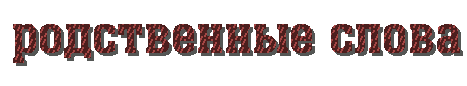 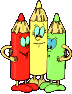 Какие слова называют родственными?
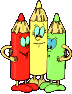 В языке есть слова, которые можно объяснить с помощью одного и того же слова.
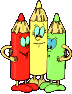 лес
лесной
лесник
лесочек
перелесок
У всех этих слов есть общая часть:
лес
лесник
лесной
лесочек
перелесок
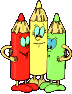 Почему общую часть родственных слов назвали корнем?
Как-то много лет назадПосадили странный сад.Не был сад фруктовым, Был он только словом.
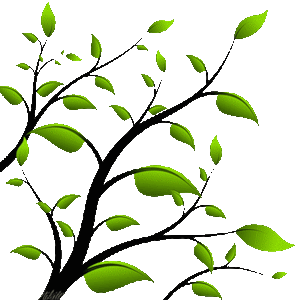 сад
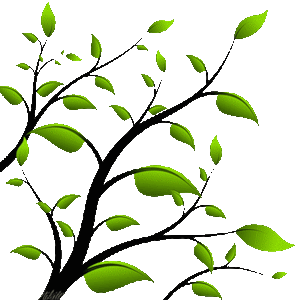 Это слово, слово - корень
  Разрастаться стало вскоре И плоды нам принесло - Стало много новых слов.
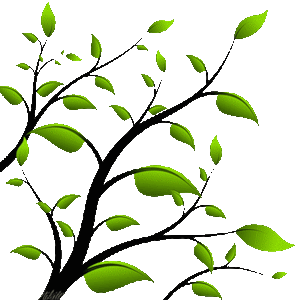 .
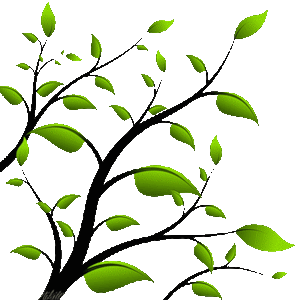 рассада
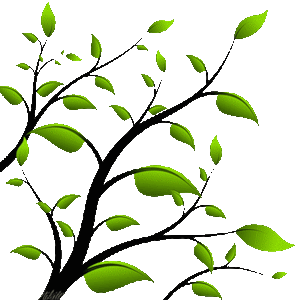 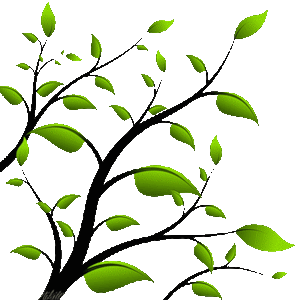 садовод
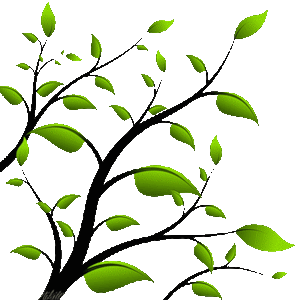 посадки
садовник
Очень интересно Гулять в саду    словесном.
сад
рассада
посадки
садовод
садовник
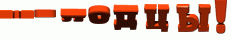 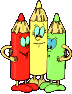 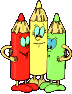 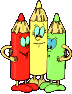